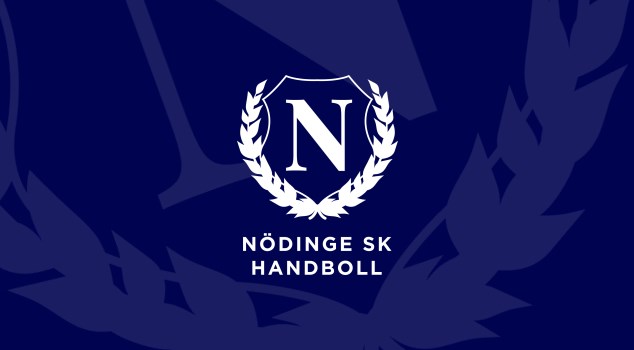 Grundstenen
4 februari 2017
[Speaker Notes: Var och en presenterar sig!Kimberley;  började spela handboll på lågstadiet i Nödinge SK, idag är min förankring i klubben som tränare P03 och jag  jobbar på tillväxten. 
Linda; aldrig spelat handboll men har en son som är förr 2008 som spelar, sitter med i NSK´s styrelse. 
Marinella; har 2 barn som spelar i klubben, tränare F07/08, är med i Utbildningsgruppen, samt sitter i styrelsen som Ungdomsansvarig. 
Emely;  började spela handboll i Nödinge som 7 åring, barn som spelar, tränare F07/08, Utbildningsgruppen samt sitter med i styrelsen.

Carina ej heller spelat handboll, dotter som spelar, lagkasse/reseledarmamma, med i Utbildningsgruppen.]
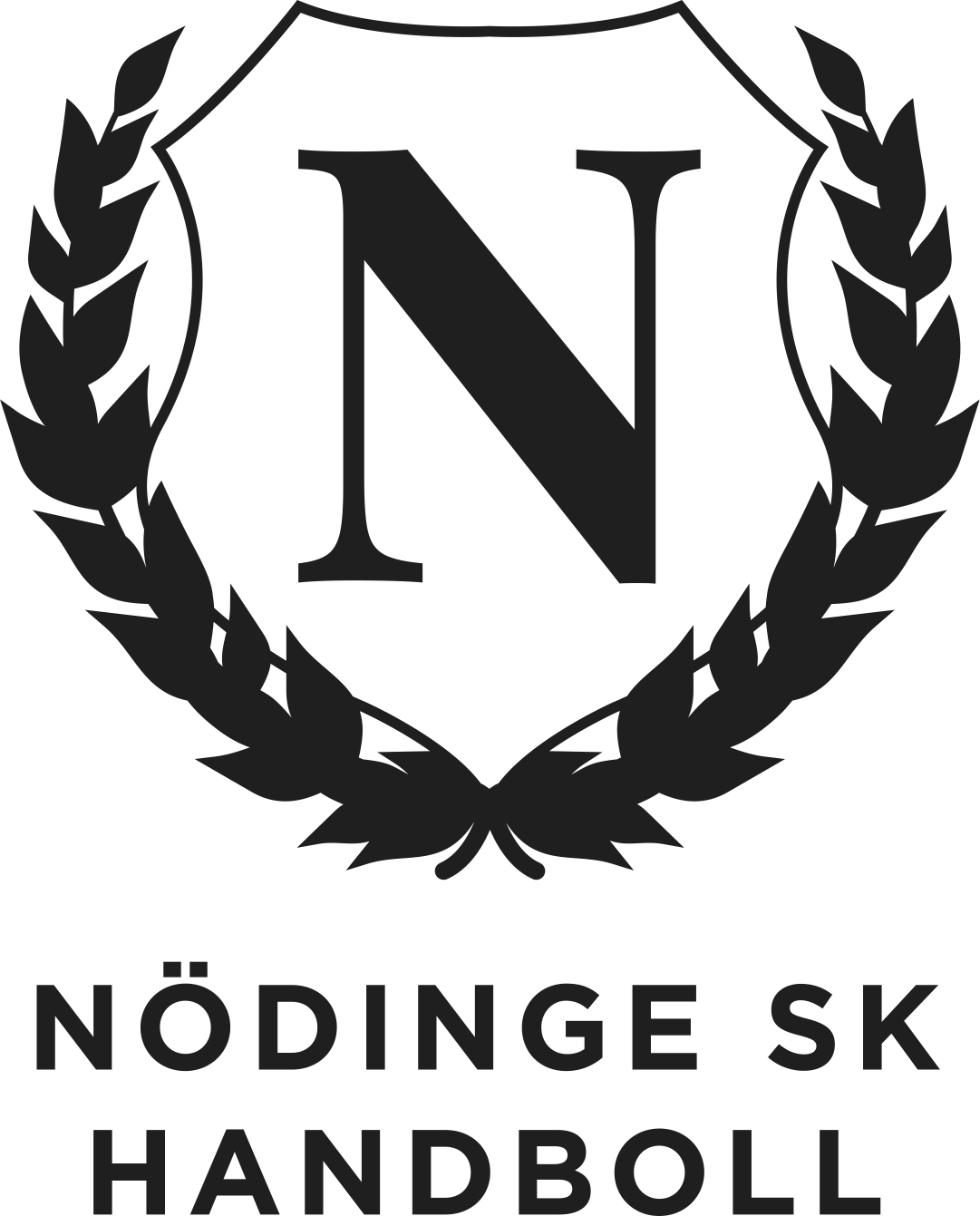 Grundstenen – NSK Handboll
Nödinge SK Handboll – vilka är vi?

Varför är vi med i Grundstenen?

Grundstenen för oss:
Vad ville vi göra?
Vad har vi gjort?
Vad ska vi göra?
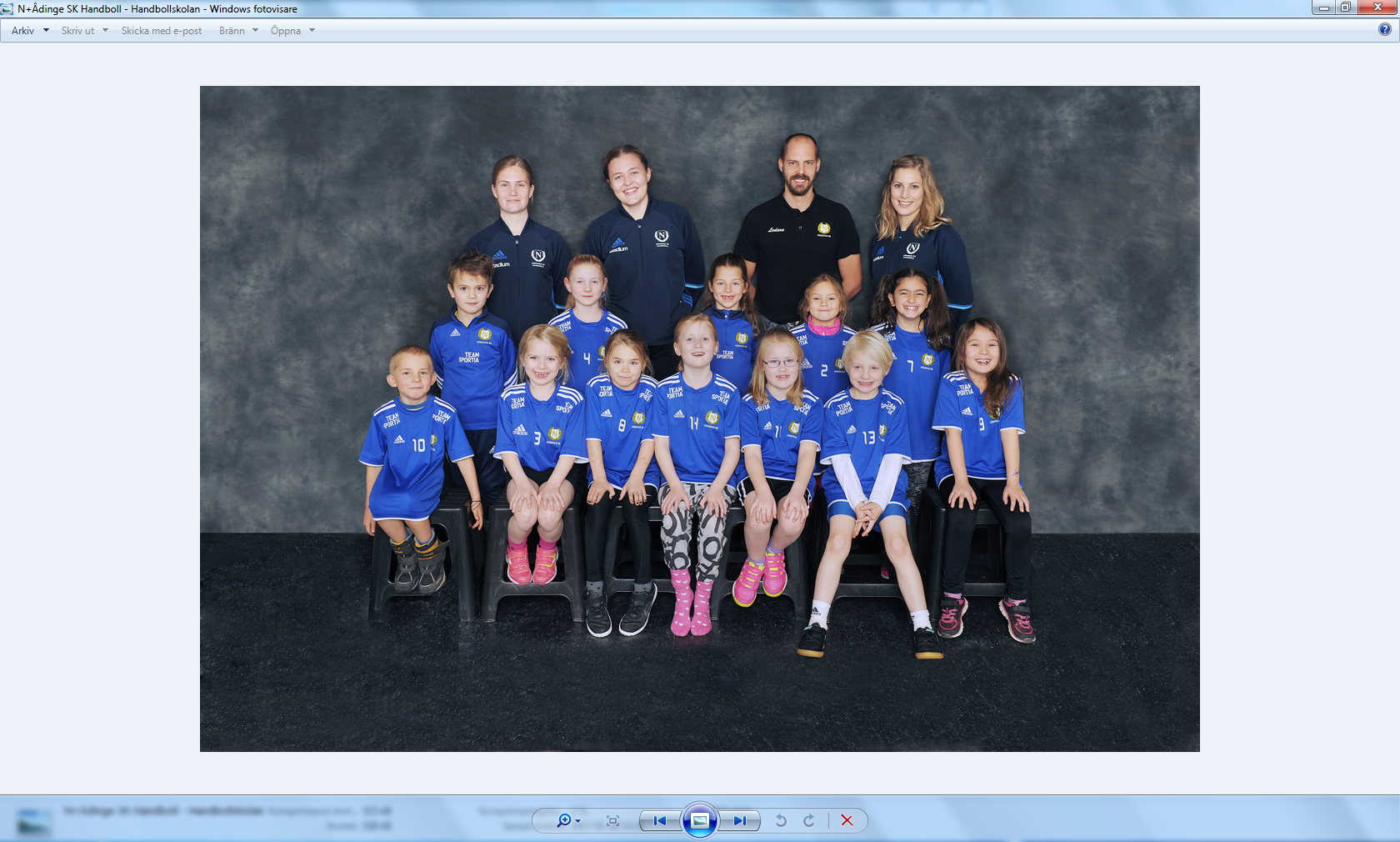 [Speaker Notes: KimberleyKort info om vad vi ska prata om, vi tar jättegärna frågor på slutet.

Nödinge Handbollsklubb bildades XXXXX och handbollssektionen 2011

- Vi är en liten förening med XXX medlemmar, vi har två hallar i Nödinge där vi tränar och spelar matcher och vårt upptagningsområde är framförallt de södra delarna av Ale Kommun. 

- Vi är med i Grundstenen för att vi vill trygga föreningens framtid, vi har haft problem/svårt att behålla våra lag när de kommer upp i åldrarna och att rekrytera nya spelare.

- Vi tänkte berätta lite om hur arbetet med Grundstenen har sett ut för oss, vad vi har gjort hittills och var vi nu är på väg.]
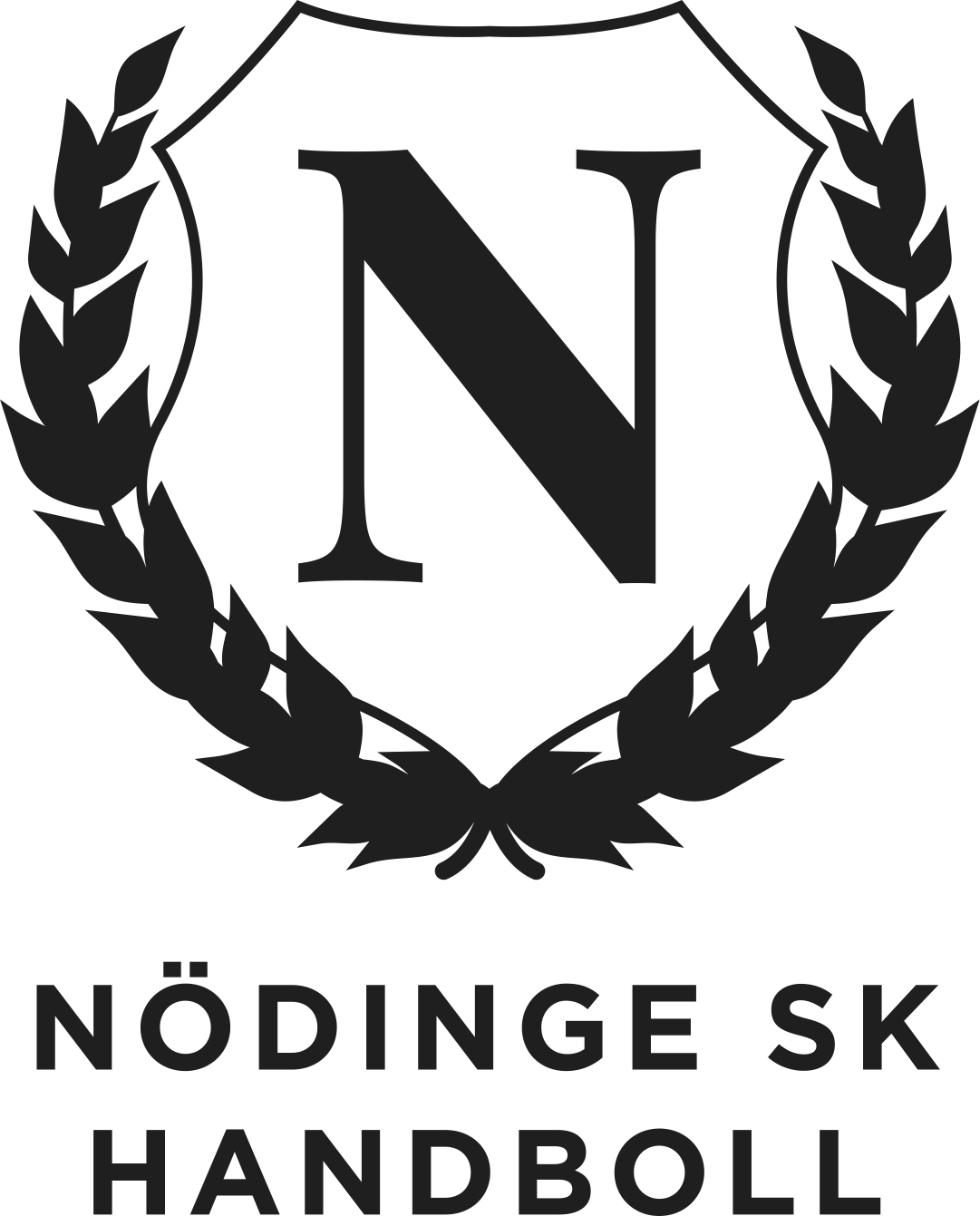 Vad ville vi göra?
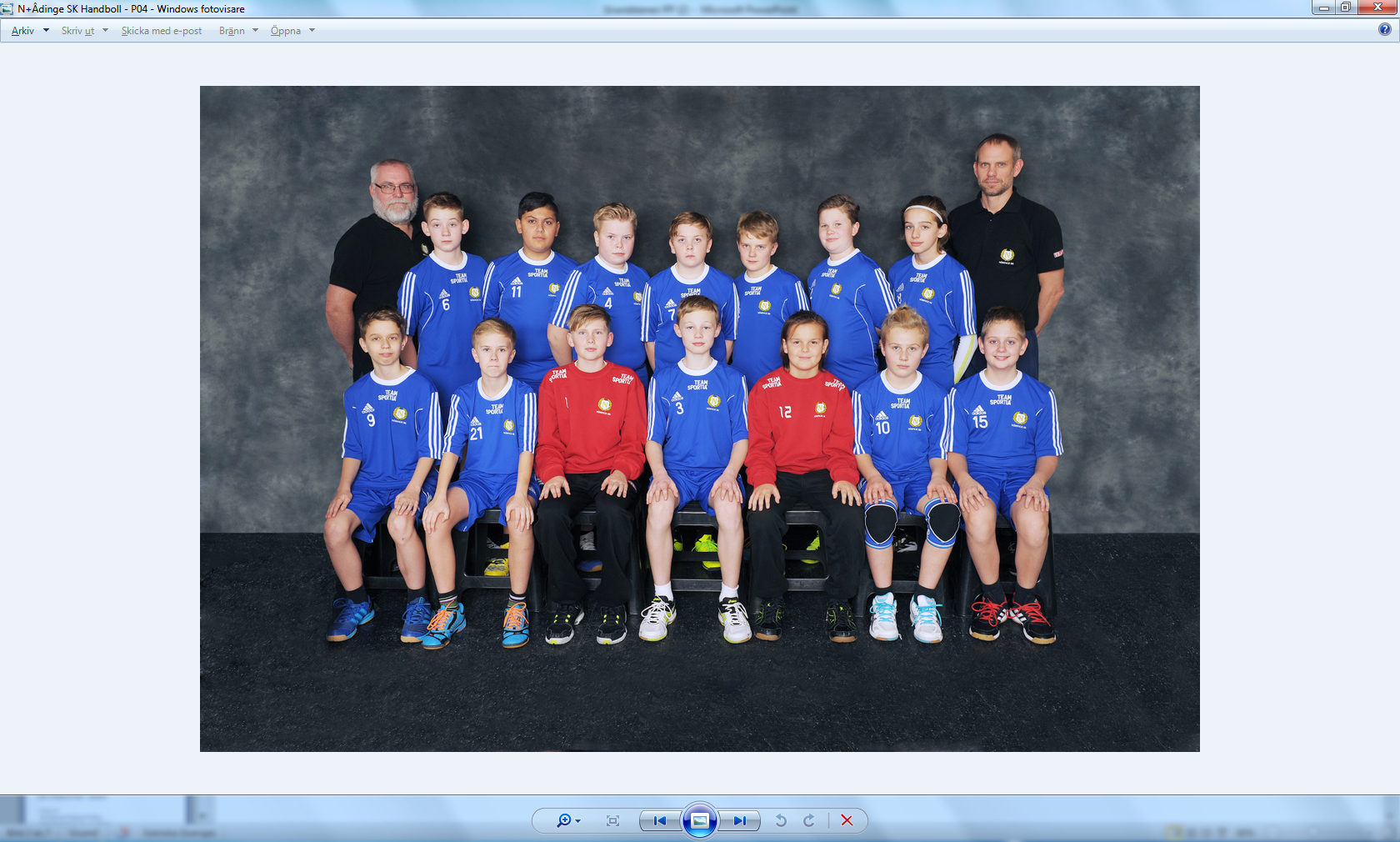 Utveckla samarbetet mellan våra lag
Utbilda fler ledare
Behålla våra spelare
Rekrytera nya spelare
[Speaker Notes: Kimberley;
Utifrån vad som var bra/mindre bra med vår förening kom vi fram till att vi ville jobba vidare med följande punkter.

Vi vill utveckla samarbetet mellan våra lag 

Utbilda fler ledare 

Behålla våra spelare  
Rekrytera nya spelare]
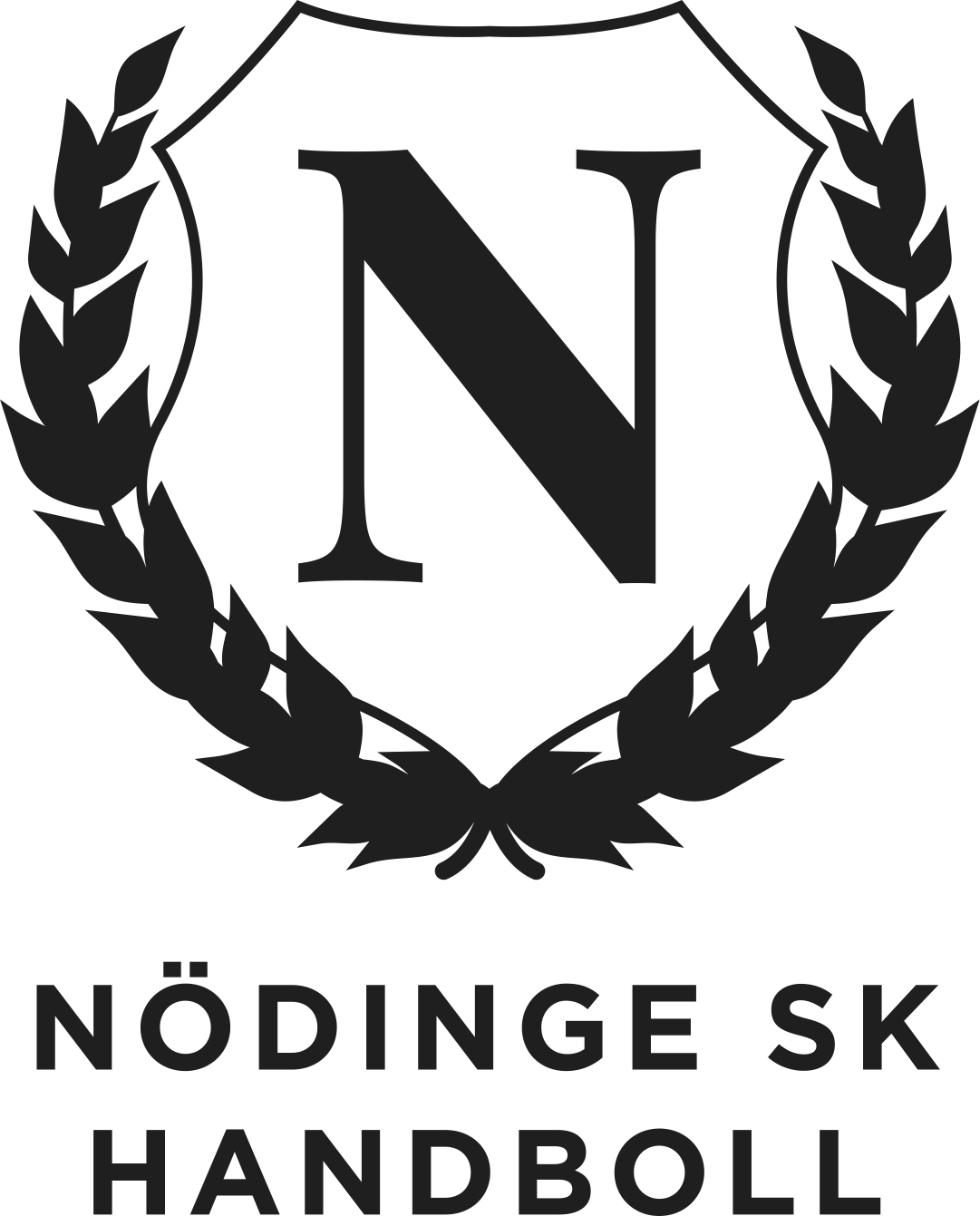 Utbilda fler ledare
Synas mer i skolan
Bygga upp föreningens hemsida med hjälp av media elever
Sommarlovshandboll, arrangeras med kommunens feriearbetare årskurs 00/01
Våga vara mer kreativaRoligare/bättre aktiviteter utanför handbollen  för medlemmarna
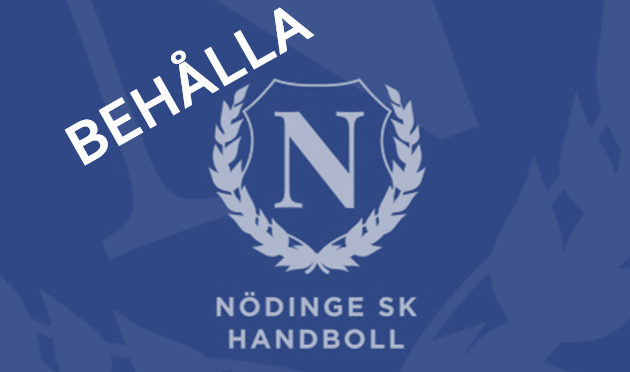 Skadeförebyggande arbete
En återkommande resa för  A-ungdom
Utveckla våra träningar, genom utbyte mellan tränare
Synas i olika media
Delta i fler cuper
Utbildning för föräldrar & ansvariga för t e x  lagkassa,  IdrottOnline, laget.se m.m.
Erbjuda föreningsdomarutbildning
Inspirera styrelsen
[Speaker Notes: Kimberley;
Detta är vad vi tycker kan göras för att behålla spelare, några av dessa punkter har vi fokuserat på;
Synas mer i skolan;  genom att synas och rekrytera tror vi att fler vill vara med,  stanna i klubben, desto fler medlemmar - mer att erbjuda har vi

Genom att utbilda våra ledare;  får vi en mer kvalitativ handboll vilket gör klubben attraktiv och vi behåller och lockar till oss spelare.

Synas i olika media, både i sociala medier & tidningar. Vara med i olika idrottsarrangemang. Fler eget drivna aktiviteter.

Skadeförebyggande arbete -  Minimerar vi skadorna är det större chans att behålla våra spelare – färre slutar om de håller sig ”hela”.

Våga vara mer kreativa – allt måste inte vara traditionell handboll. Cross Fit, boxning, dans eller cykla till Kungälv och spela minigolf och ta en glass på vägen hem.]
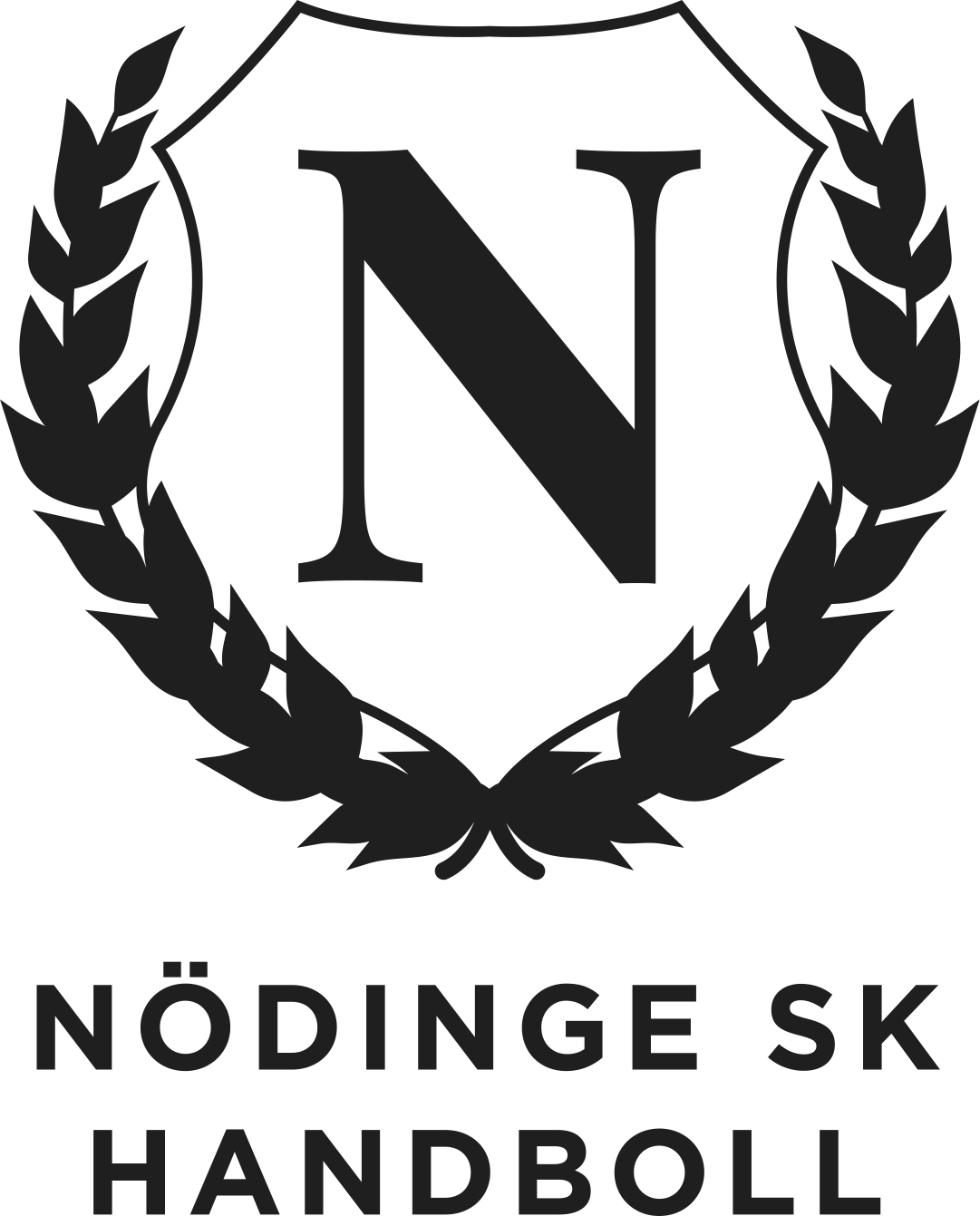 Vad har vi gjort?
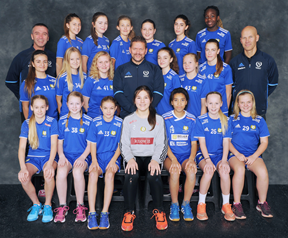 Rekrytering P08/09
Blå tråden & NSK Ledare
Föreläsningar
Dietist
Drogförebyggande
Föreningsdomarutbildning
Träningsinspiration för tränare och spelare 
Engagerat hela styrelsen
[Speaker Notes: Carina;
Rekrytering; varit ute i skolan och informerat, sett till att träningstider och tränare finns men vi har ännu inte hunnit involvera A-flickor som är vår plan.
Blå tråden/NSK ledare; Vår resa började i Utbildningsgruppen, när vi skulle planera föreningens utbildningar för spelare och tränare. Vi kände att det saknades en grund att stå på, vad vill vi som förening. Så istället för att jobba med utbildning så jobbade vi vidare med utvecklings plan för spelare och en ”manual” till ledarna. Och under den resan kom vi i kontakt med Kenneth och hörde talas om Grundstenen, där kände vi att det är ju precis det vi behöver i vår förening.

Föreläsningar; Under hösten har vi haft 2 föreläsningar av en dietist och planerar nya under våren. 

Föreningsdomarutbildning; som är bokad nu i februari

Träningsinspiration; Alexander från Sävehof A-pojkar har varit hos oss och hållit i träningar – mycket uppskattat av både spelare och tränare!

Engagerat hela styrelsen; i vårt arbete.]
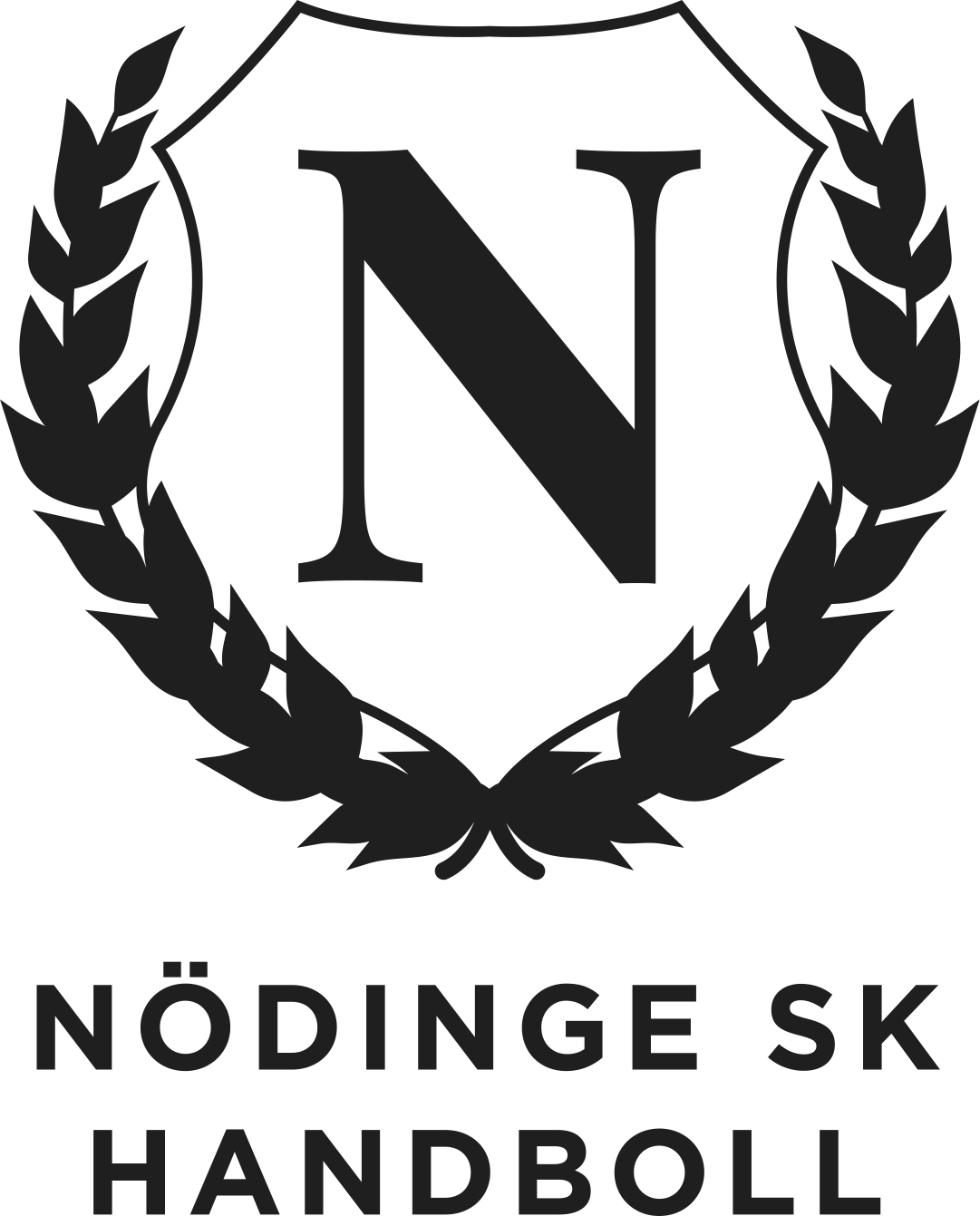 Vad ska vi göra?
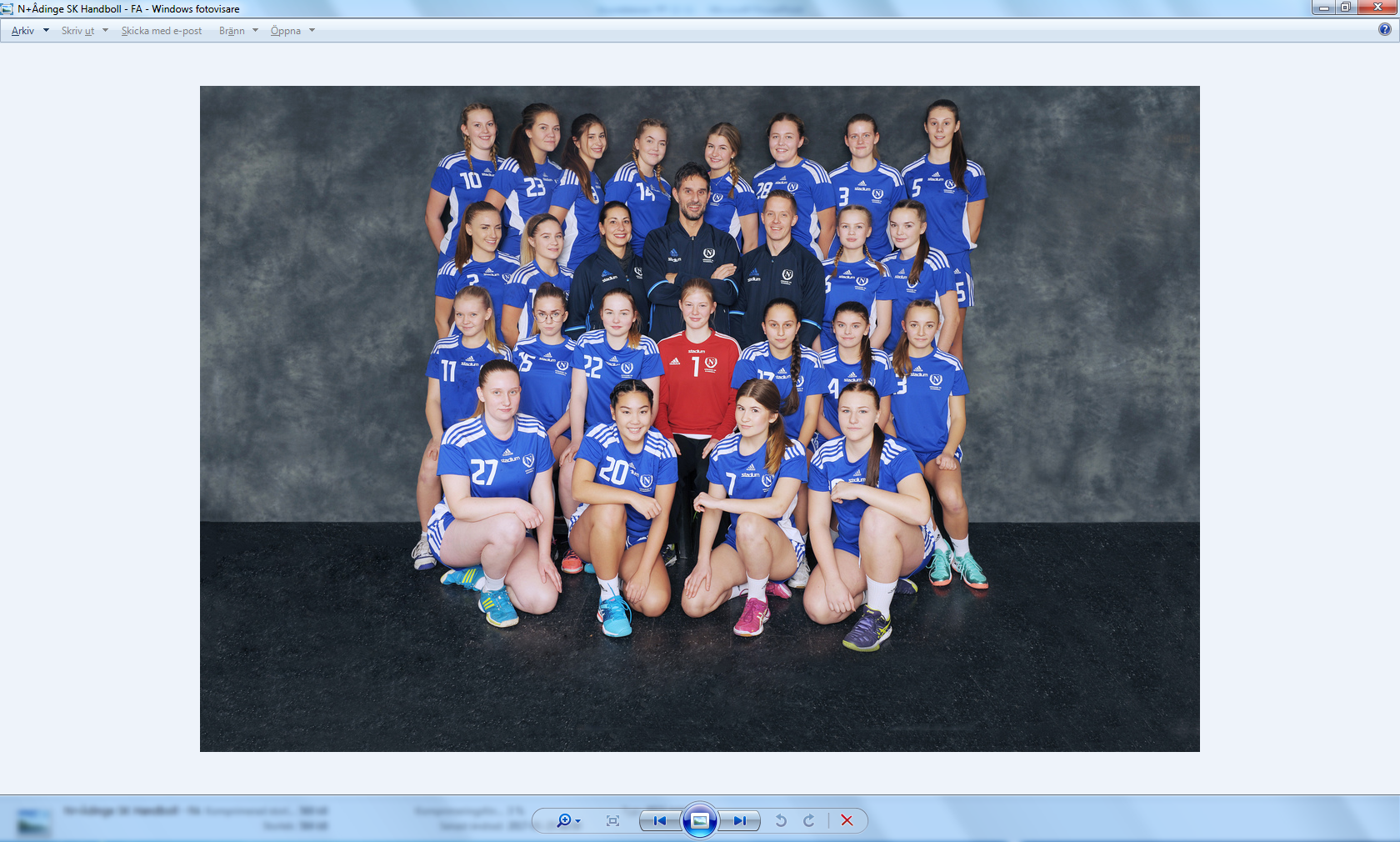 Inspirera styrelsen
Utbilda och ställa krav på rapportering
Fortsätta med rekrytering
Synas mer i media
Utveckla vår hemsida
[Speaker Notes: Carina;
Härifrån idag den 4 februari vill vi;

Inspirera styrelsen därför har vi bokat möte med Kenneth för mer inspiration så att de kan kanalisera ut Grundstenens budskap till hela Nödinge SK Handboll.

Utbilda och ställa krav på rapportering av t e x  SISU-timmar = pengar till föreningen för att utbilda tränare, göra roliga saker och bli en attraktivare förening.

Fortsätta med rekrytering; A-flickor ska ut i skolorna och visa upp handbollen på idrottslektioner. 

Synas mer i media; ha en bättre kontakt med lokaltidningen så att vi syns mer och på så sätt visa att vi finns och kanske locka fler till oss. Detta tror vi behövs

Utveckla vår hemsida; som behöver bli mer attraktiv och levande och det skall vi försöka få till med hjälp av studerande media elever.]
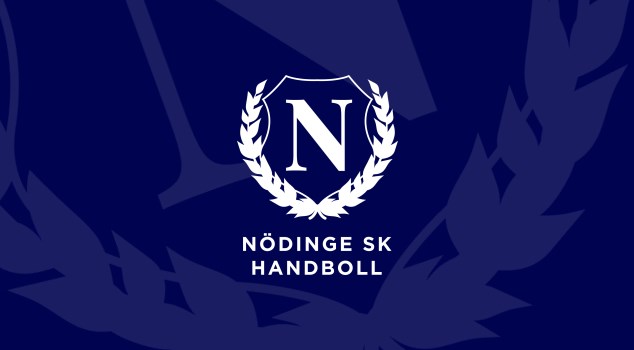 Tack för oss